Transforming Children’s Behavioral Health Policy and Planning Committee
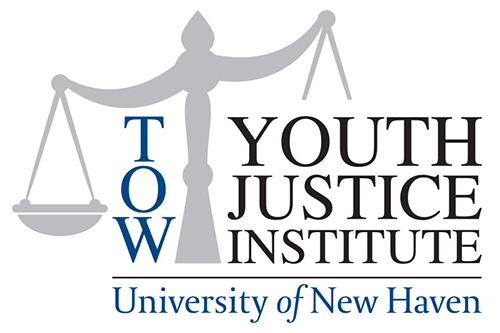 LOB – Room 2C
September 6, 2023
2:00 PM – 3:30 PM 
Virtual Option Available
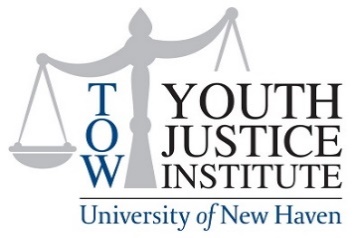 Welcome and Introductions
Opening Remarks 
Tri-Chairs
Roll Call
TYJI-Introduction to new process
TCB Team
Acceptance of July Meeting Minutes
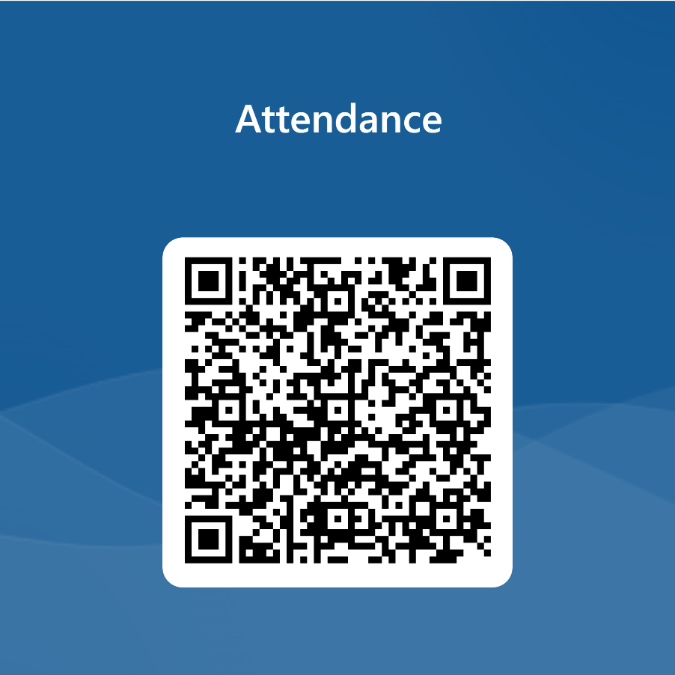 [Speaker Notes: Aishwarya Sreenivasan  Project Manager  asreenivasan@newhaven.edu

Erika Nowakoski  Associate Director  ENowakowski@newhaven.edu

Izarelli Mendieta-Martinez Project Coordinator imendietamartinez@newhaven.edu

Shelby Henderson  Policy Administrator shhenderson@newhaven.edu]
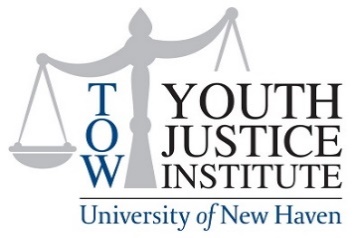 Meeting Facilitation
Kindly remain “muted” on Zoom, unless speaking.
 Kindly refrain from interrupting with comments or questions until each presenter is finished speaking.
 Questions and comments will be limited to TCBHPC members.
 Meeting is being recorded.
 Virtual attendants: use the “Chat” and “Hand Raising” feature so TYJI can help monitor and facilitate the meeting.
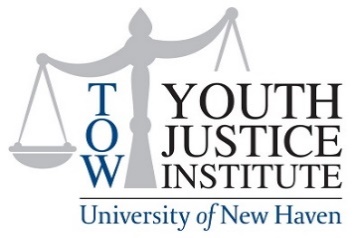 Meeting Overview
Presentation on recommended operationalization of the work –TYJI Team 
Presentation On CT’s Urgent Crisis Center
Commissioner Dorantes, Department of Children and Families
Francis X. Gregory-  Administrator Children’s Behavioral Health Community Service System DCF
Stephanie Bozak, PsyD- Behavioral Health Clinical Manager DCF 
Kristin Pracitto, LCSW – VP of Child Services, Wellmore Behavioral Health
Amy Samella, LPC – Vice President of Residential Programs, The Village for Families & Children
Erin Saylor, LCSW– Chief Operation Officer, Child & Family Agency of Southeastern CT 
Dr. Yann Poncin – Yale Child Center / YNHH 
Erika Setzer MSN, RN, CEN, CNML, NE-BC Patient Services Children’s Ed Manager, Yale New Haven Hospital
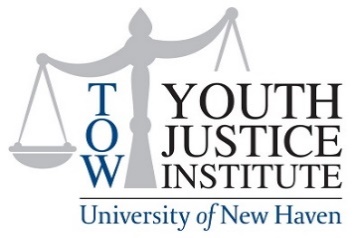 TYJI Administrative Tasks
TYJI will support the TCB through staffing, coordination of efforts, research, and drafting of reports. 
Communications: 
TYJI-TCB website(in development), & CGA –TCB site ( TCBHPC )
Meeting schedule, agenda, minutes & summary, meeting material, reports
Planning calls for monthly meetings with stakeholders included in the agenda
[Speaker Notes: Erika
What can you expect 
Meeting invite and zoom link sent Wednesday after previous meeting

Materials will be sent out the Friday before the monthly meeting
Agenda & Meeting Minutes]
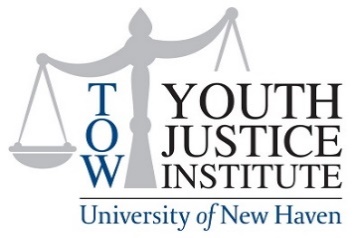 Substitute House Bill No. 6900 Public Act No. 23-90 AN ACT CONCERNING THE TRANSFORMING CHILDREN'S BEHAVIORAL HEALTH POLICY AND PLANNING COMMITTEE
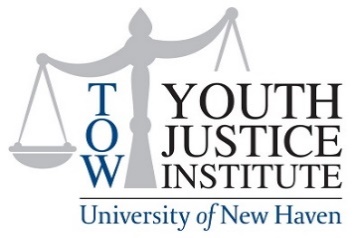 Existing Work: Need to Know Resource
[Speaker Notes: Shelby / Izarelli 

Outreach: The process of reaching out to individuals or organizations to engage them in a particular cause or initiative.
Publications: Documents, reports, or articles that contain research findings, data, and information relevant to the subject matter.
Data-Driven Decision-Making: Making decisions based on analysis of data and facts rather than relying solely on intuition or anecdotal evidence.
Key Contacts: Individuals or organizations who play a pivotal role in the success of a project, often possessing valuable expertise or resources.]
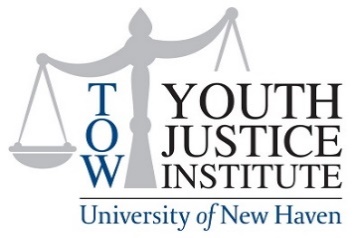 Organizational Chart
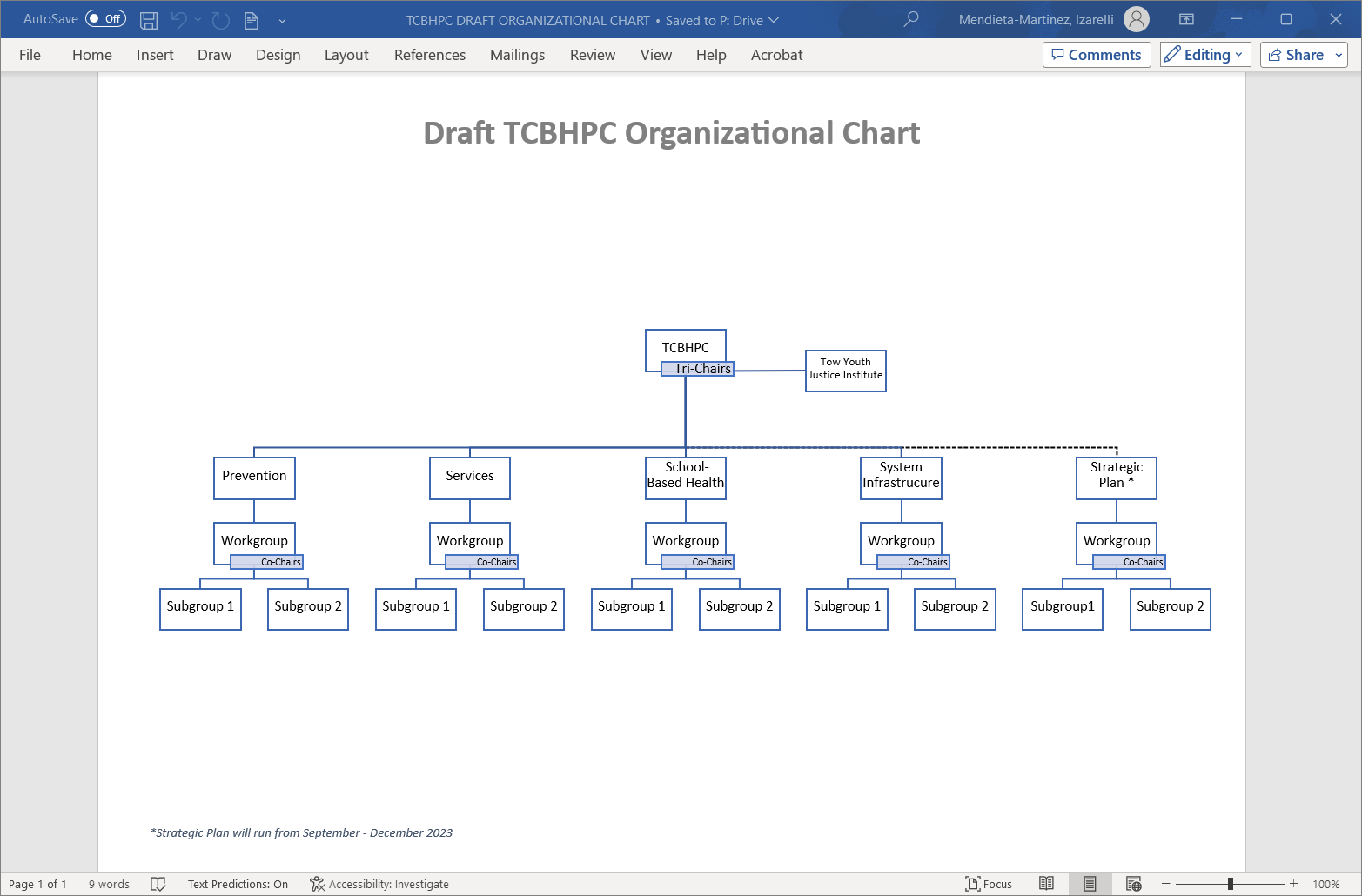 [Speaker Notes: Erika
How we cluster and defined workgroups]
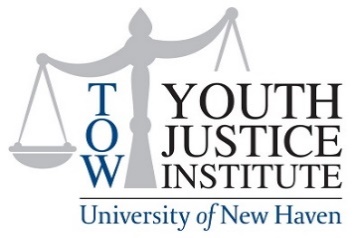 Flow Chart Building Consensus
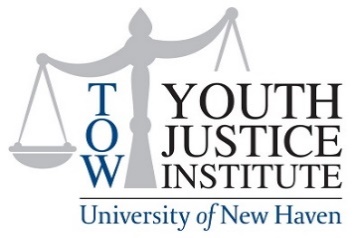 TCBHPC Process
[Speaker Notes: Larger Timeline for Committee 
Strategic Plan e.g.]
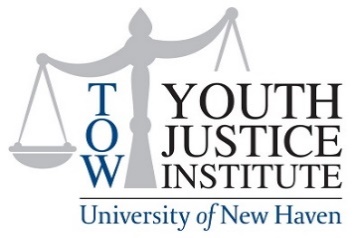 Workplan September - December
[Speaker Notes: Larger Timeline for Committee 
Strategic Plan e.g.]
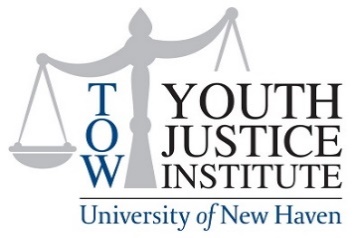 Workplan Timeline –December 2023
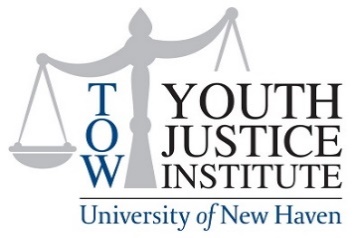 Workplan Timeline – December 2023
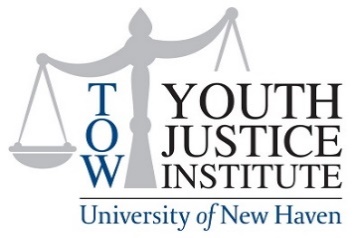 Collaborative Approach
Identify key stakeholders to explore linkages and funding related to youth mental health services. 
State agencies e.g., DCF, DMHAS, DSS, DPH
Judicial Department and Probation
Local community organizations and local parent groups  
Local School Officials 
Focus on  Bridgeport, Hartford, New Haven, and smaller districts e.g., Plainville 
Approach: Initiate contact with agencies and gather crucial information to begin discussions related to barriers and challenges. 
What are the linkages between DCF and the DMHAS youth-adult services and the linkage process? 
What funding, access, and capacity information is available related to IHT, OP, and other non-acute mental health services?
Develop a comprehensive strategy for engaging local organizations and schools.
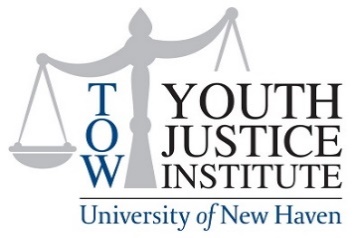 Feedback and Q&A
Scan QR Code. 
Volunteer for a Workgroup of your preference. 
If you wish to be considered for a Co-Chair.
Input Feedback
Open ended answers 
Organizational Chart
Workgroups
[Speaker Notes: Ash]
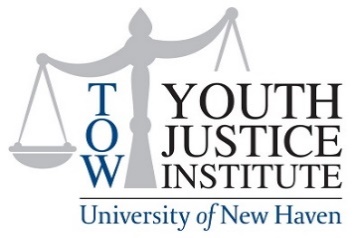 Next Steps
Results of the Feedback Surveys reviewed with Tri-chairs
Finalize Organizational Chart
Karen Snyder and TYJI will begin to meet with workgroup co-chairs and system partners to draft the work plan
Workgroups convenes
Karen Snyder and TYJI will meet system partners to develop the level-setting training.
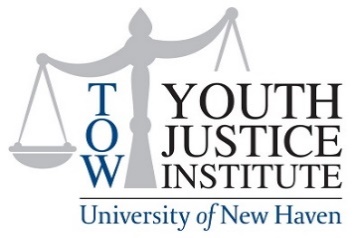 Presentation of CT Urgent Care Centers
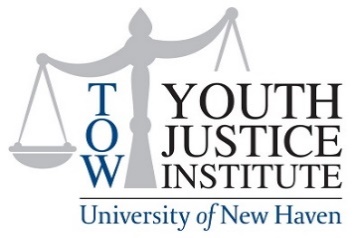 Next Meeting:
October 4, 2023